Vorstellung
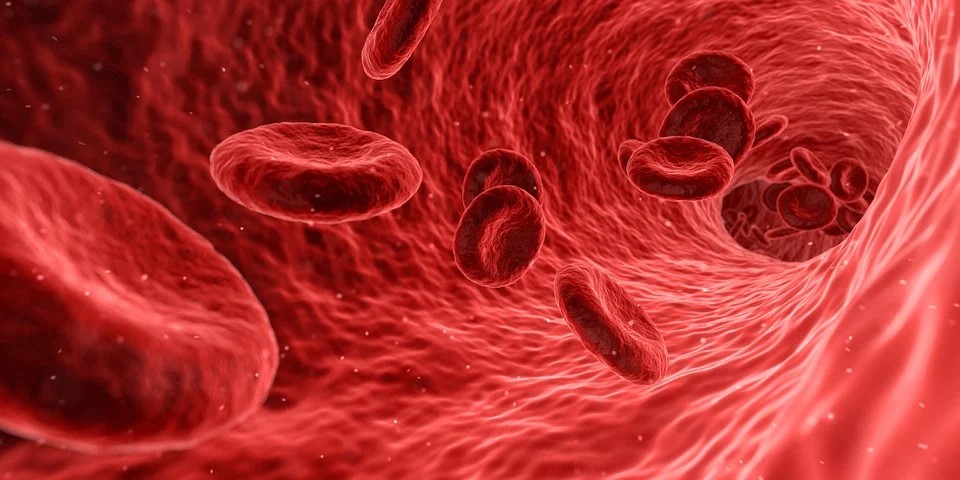 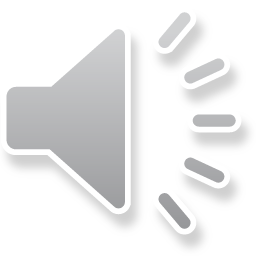 Der deutschsprachigen 
Facebook-Gruppe

TTP Survivors Germany
Kurze Vorstellung der Administratoren
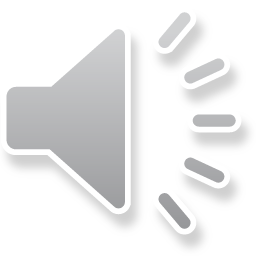 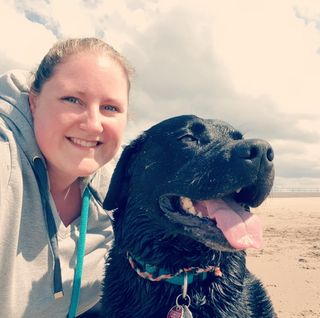 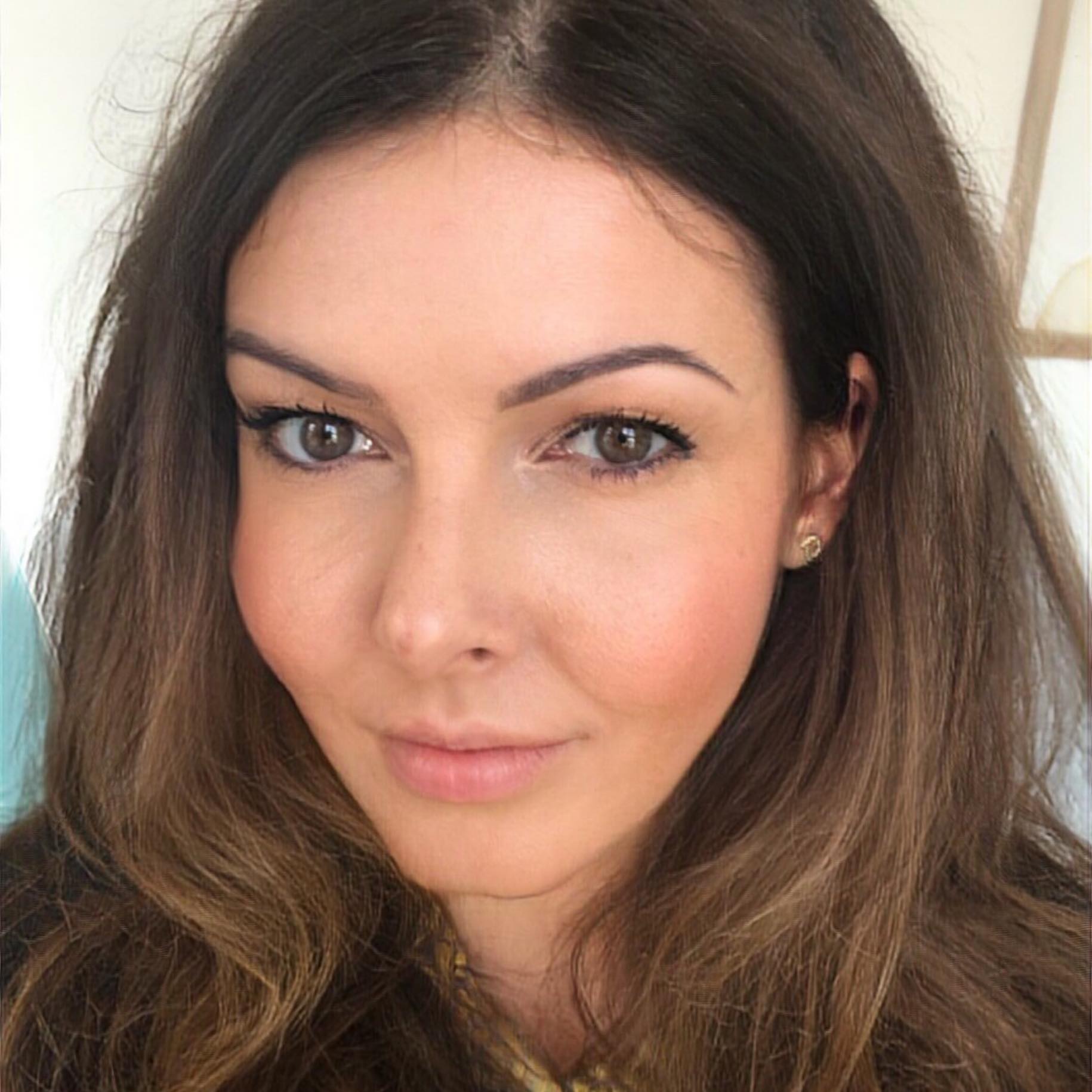 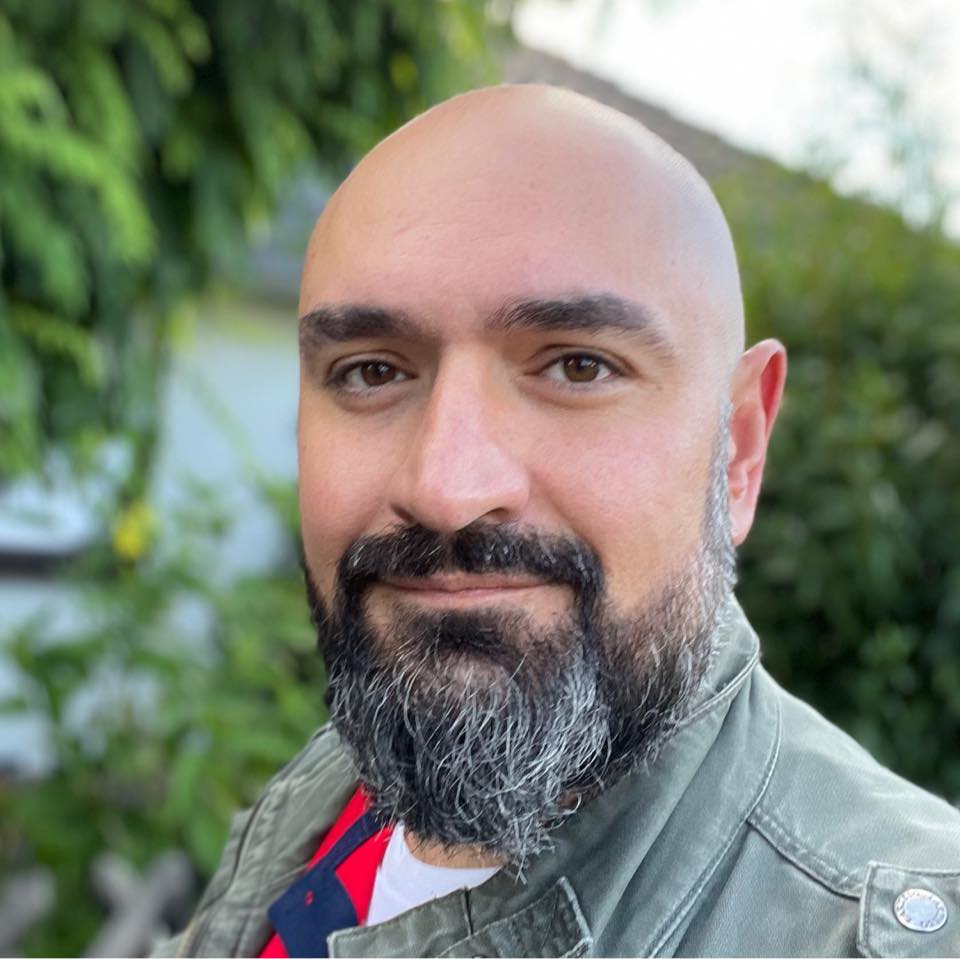 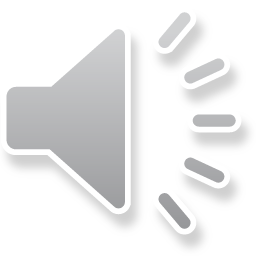 Jessi, 31 Jahre, erworbene TTP
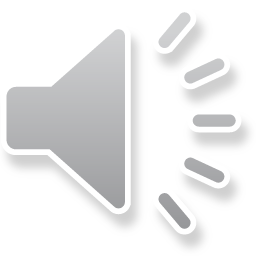 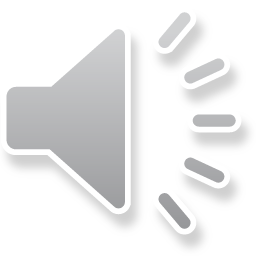 Emin, 44 Jahre, erworbene TTP
Anja, 40 Jahre, erworbene TTP
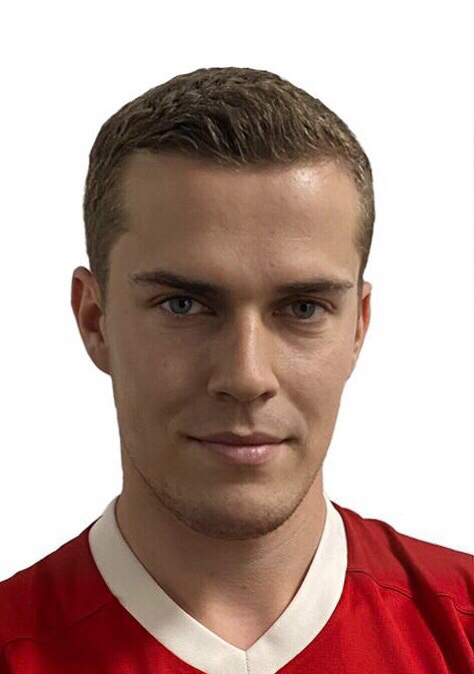 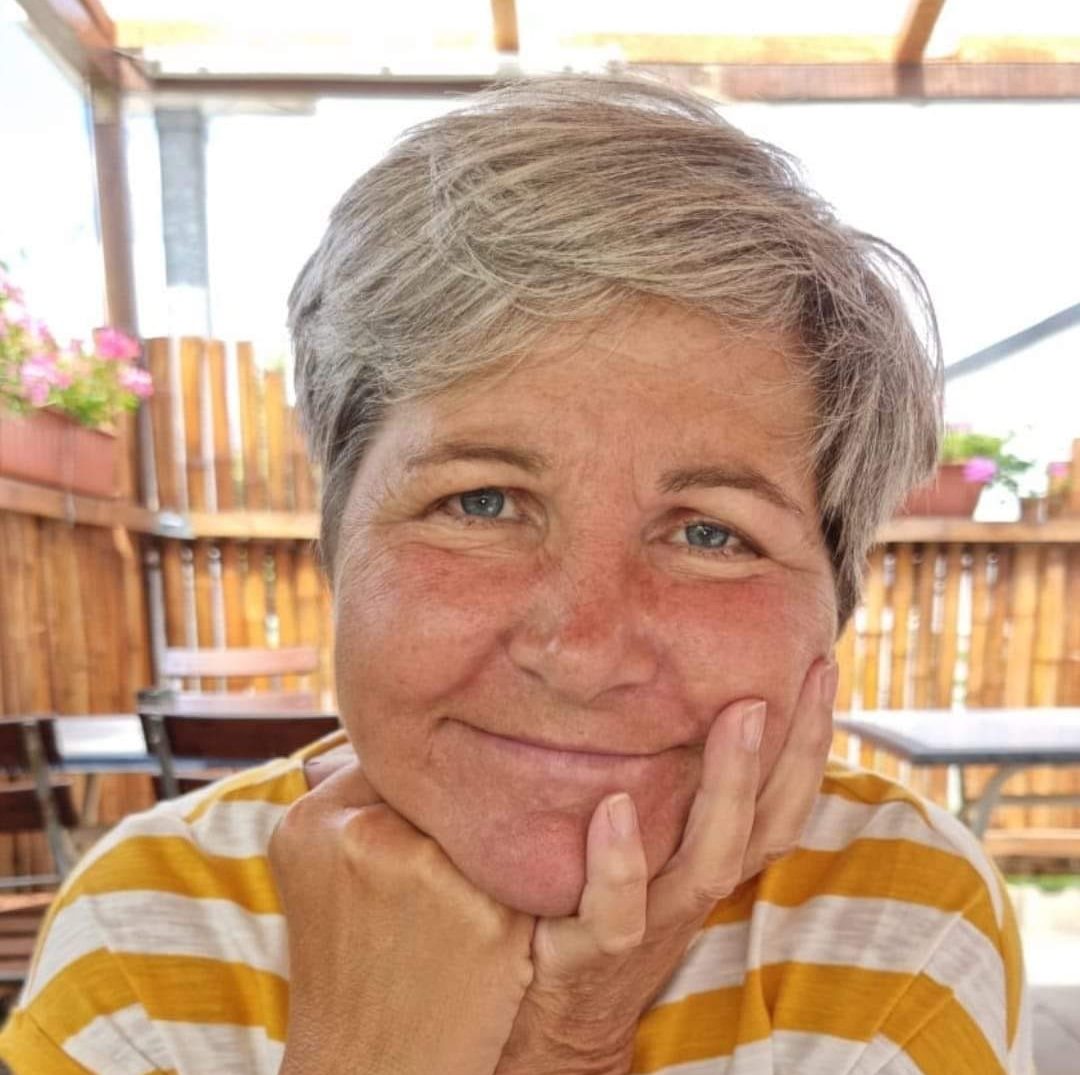 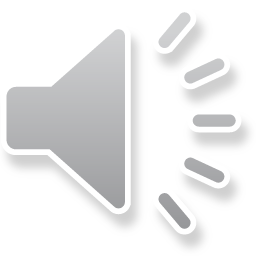 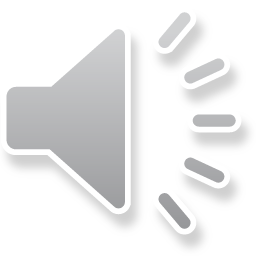 Marco, 32 Jahre, angeborene TTP
Cornelia, 57 Jahre, erworbene TTP
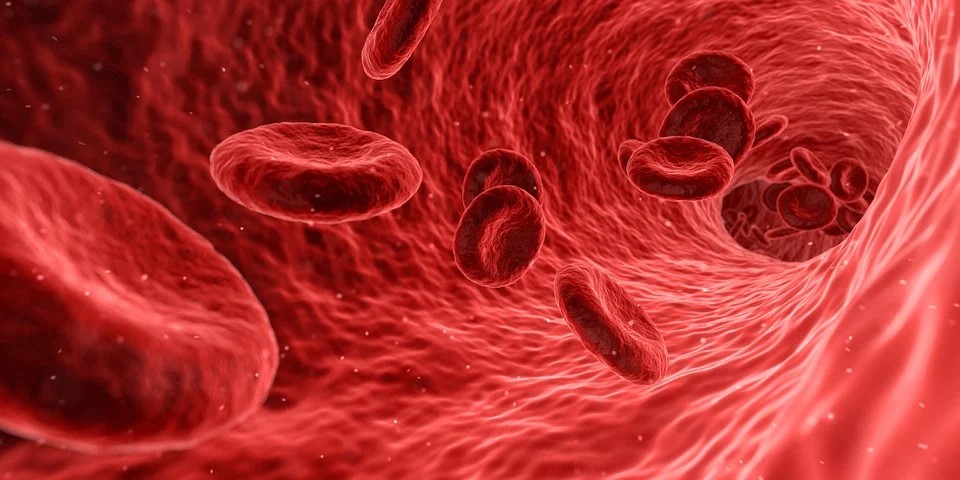 Die Facebook-Gruppe
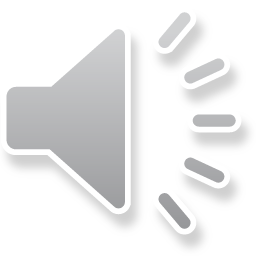 Die Facebook-Gruppe wurde im Mai 2021 „neu“ gegründet

Aktuell besteht die Gruppe aus knapp 140 Mitglieder

Willkommen sind in der geschlossenen Gruppe alle Betroffenen und/oder Angehörige

Anfragen werden von den Admins geprüft und bearbeitet
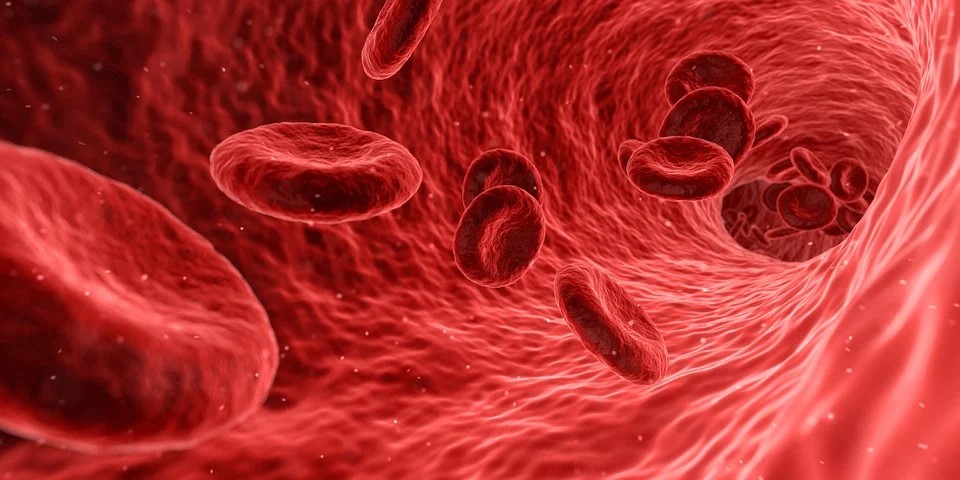 Ziel der Gruppe
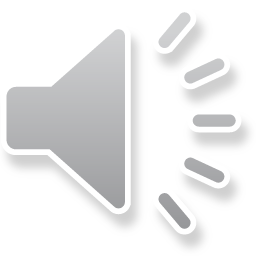 Zusammenführen vieler Betroffenen und/oder Angehörige

Schneller Austausch über Behandlungen, Symptomen und Problemen mit der Krankheit

WICHTIG:	Füreinander da sein, gegenseitig Kraft 		geben, Harmonie und Zufriedenheit in 		der Gruppe erzielen.
Schönes Wochenende und bleiben Sie gesund!